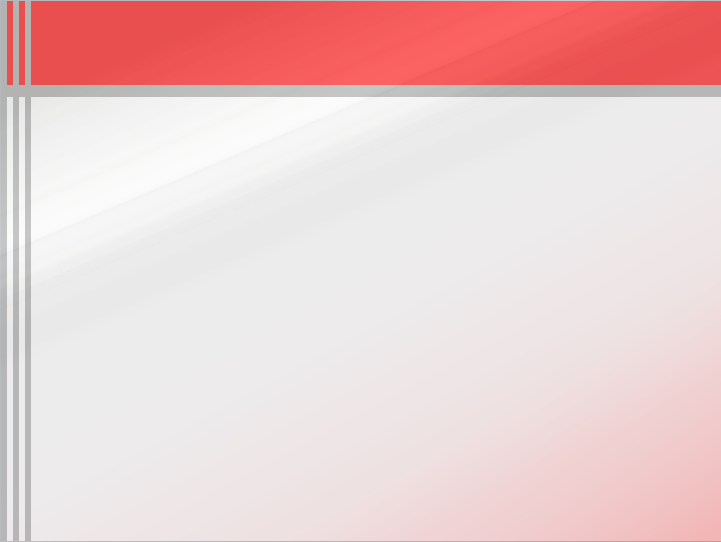 Power Hungry          		by Robert Bryce
Chapter 22

A Very Short History of American Natural Gas and Regulatory Stupidity
MET 321
Ian Markon
March 25th, 2013
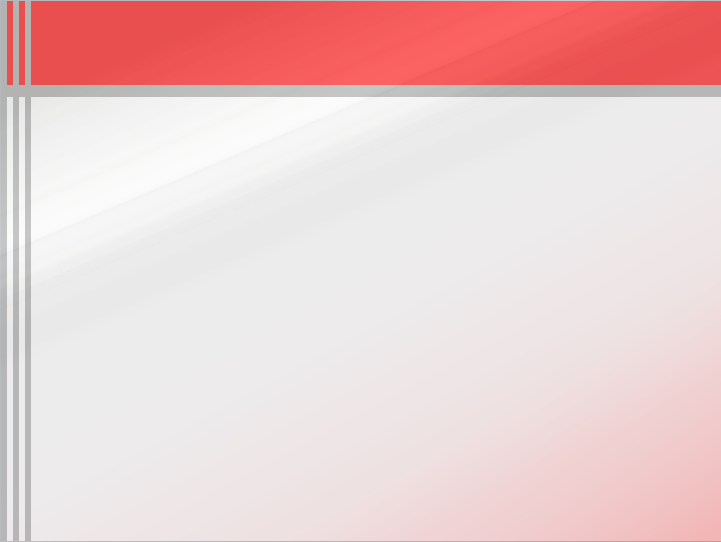 Natural Gas – The Early Years
Late 19th century to late 1940’s
Oil = Cash
	
Easy to store
Easy to transport
Easy to deal with dangers
Natural Gas = Trash
	
Cheap by-product of oil industry
Difficult to transport
Blows up!
Improvements in welding and pipe-forming technology slowly make transport of abundant natural gas more feasible.
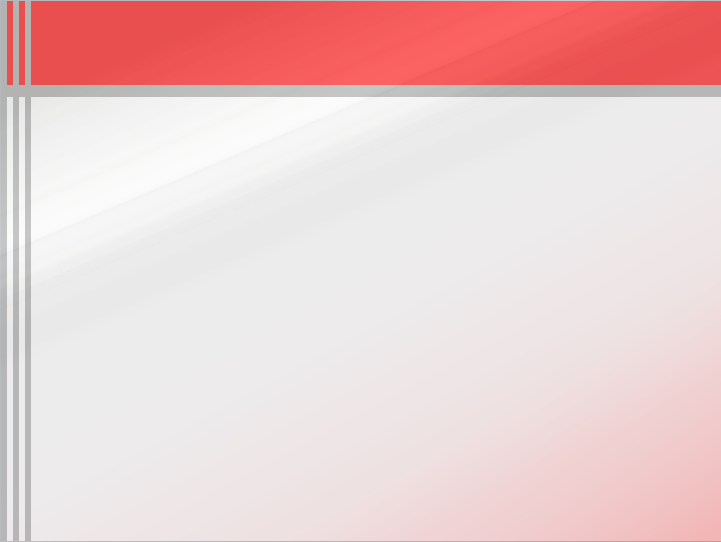 Natural Gas – The Boom
Late 1940’s to 1958
1947 – Flaring of natural gas made illegal in Texas

If you can’t burn it, sell it!

1949 to 1957 – U.S. natural gas consumption doubles

1958 – Natural gas overtakes coal to become second-largest primary energy source in U.S.
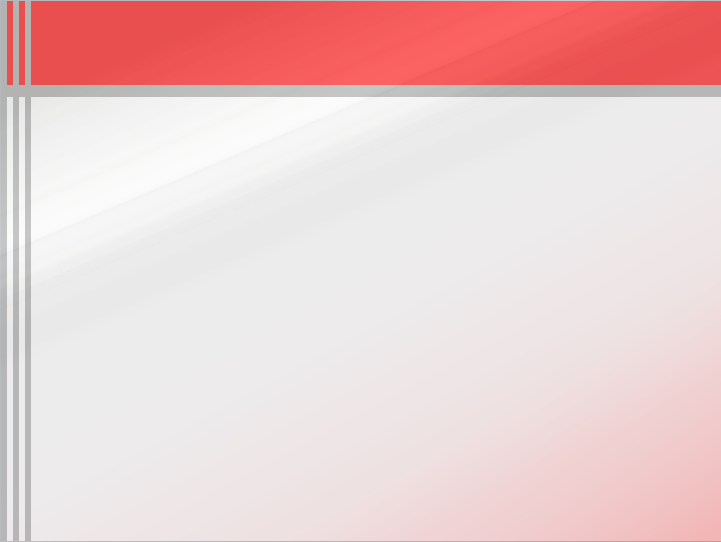 Natural Gas – The Regulation
1950’s to 1987
1954 – Phillips Petroleum Co. v. Wisconsin;  federal government given power to set interstate natural gas prices

1970’s – Natural gas shortages produced by government regulations put thousands out of work as utility companies were forced to choose between their customers

1978 – Federal government passes Industrial Fuel Use Act and Natural Gas Policy Act;  coal booms as natural gas is regulated out of the electricity-production industry	 (irony?) and natural gas production plummets
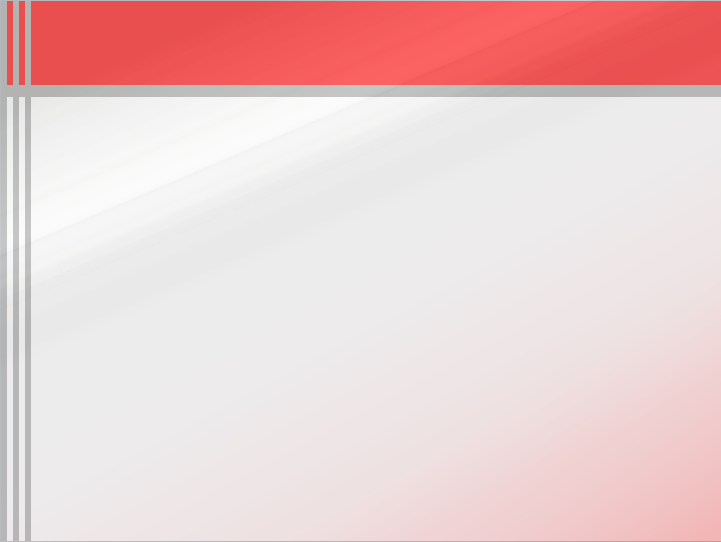 Natural Gas – The Recovery
1987 to Present
1987 – Federal government begins deregulating natural gas;  market slowly begins to recover

Natural Gas Reserves

1989 – 168 trillion cubic feet of proven gas reserves
2008 – 237 trillion cubic feet of proven gas reserves

Over that twenty year period, the U.S. used 390 trillion cubic feet of natural gas

“The more gas the nation produces, the more gas it finds” -- Bryce
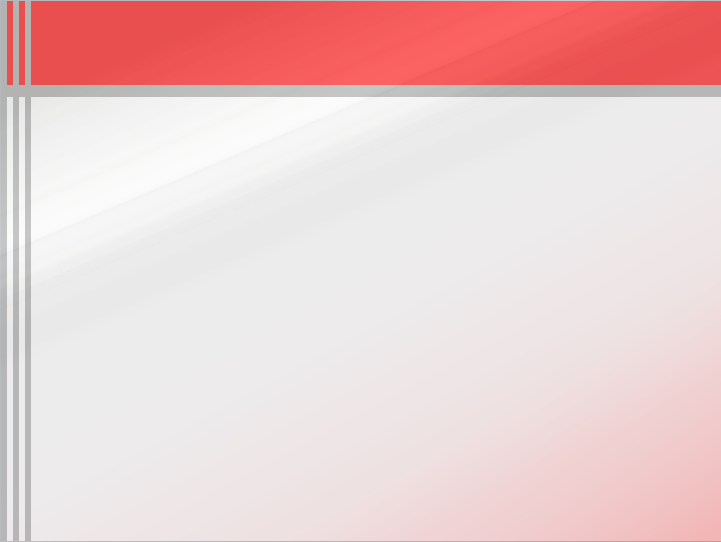 Questions
Q – Have government regulations on natural gas proven beneficial or detrimental?

	


Q – Is the U.S. running out of natural gas?
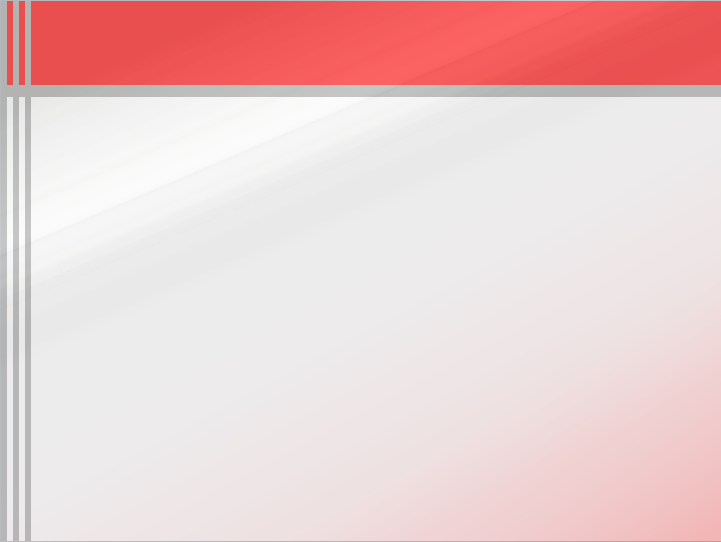 Questions
Q – Have government regulations on natural gas proven beneficial or detrimental?

	A – detrimental 


Q – Is the U.S. running out of natural gas?
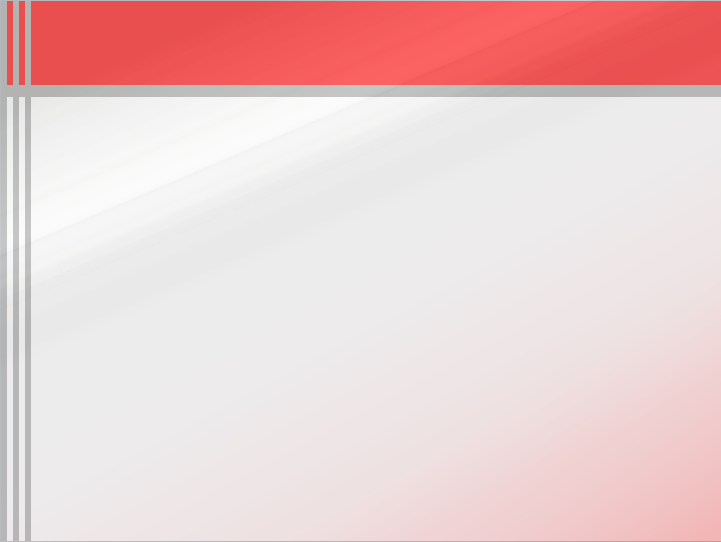 Questions
Q – Have government regulations on natural gas proven beneficial or detrimental?

	A – detrimental 


Q – Is the U.S. running out of natural gas?

	A – no